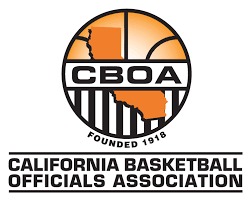 PRESENTOR 
JOHN MOORE – CIF Assignor
TOPICS TO COVER
CERTIFICATION OF OFFICIALS
RELATIONSHIP WITH YOUR ASSIGNING UNIT
GAME MANAGEMENT
ASSIGNING
Q & A
CERTIFICATION OF OFFICIALS
1.  Membership in CBOA, NASO and Liability Insurance

2.  Join Accredited CIF Unit which entails:  
   A)   19 Hours of Instructional Meetings
   B)   200 Question take home test
   C)   Certification exam
   D)   Scrimmage – floor practice
RELATIONSHIP WITH YOUR               ASSIGNING UNIT
Know your officials names
Athletic Director & Coaches communication with the Assignor and Instructional Chair
Report Unprofessional behavior
Video Usage
Hudl
CD’s
Attending Officials meetings
Promote the more qualified officials
Encourage players to become officials
GAME MANAGEMENT
Table Personnel
    A)  Adult recommended on book for Varsity – stripe shirt
    B)  Have separate game & shot clock operators
    C) Have the visiting & home scorebooks sit next to each other

Contact with officials – Game administration
    A)  Locate and escort them to locker room
    B)  Advise them of your location during the game
    C)  Escort them at half time
**D)  Escort them after the game – possibly to car
ASSIGNING
Your Unit
    A)  Limited assignments for officials to same team
    B)  Never the same official for same 2 league games
    C)  Use of officials from other units

CIF Playoffs
    A)  Neutral officials – never from either area
    B)  Units Assign 1st/2nd rounds
    C)  CIF involvement – quarter finals and above
    D) All 3 person – quarter finals and above
    E)  No quotas for units in CIF Finals
Questions & Answers